WEBINAR
Country
date
WEBINAR - DETAILS
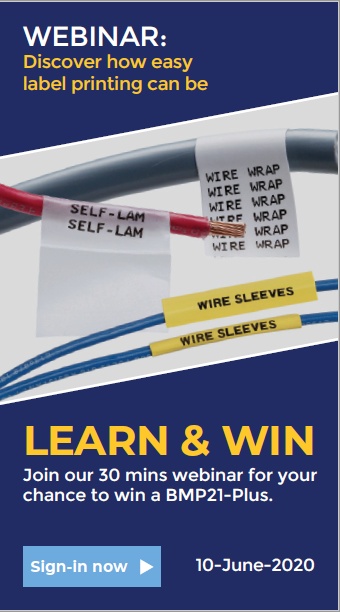 Date
Time
Title:
Spokesperson
PP presentation/pre-recorded webinar
 Any video content will need to be played
Registration link
*Example of graphic on the webpage
SFDC campaign:
EMEA-FY21-WEBINAR-CWID-title-country
EMEA webinar google doc: https://docs.google.com/spreadsheets/d/15pMTOQmwMiaGNByuNQt4n9E3D3wYzMNip8EZD41ggHY/edit#gid=1112237053
WEBINAR - AGENDA
WEBINAR - CONTENT
CALL TO ACTION
MEDIA
Facebook
when
LinkedIn
when
Brady website
when
Third parties website
when
Magazines 
when
E-news
when
POST-SHOW - feedback
7